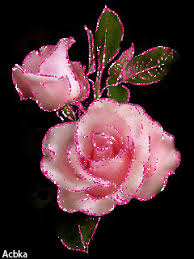 স্বাগতম
উপস্থাপনায়
দিলসাদ আনজুমান রুমা
প্রধান শিক্ষক
বড় ভেওলা সরকারী প্রাথমিক বিদ্যালয়
চকরিয়া,কক্সবাজার।
পাঠ পরিচিতি 
শ্রেনিঃ ৩য় 
বিষয়ঃ প্রাথমিক বিজ্ঞান 
পাঠ শিরোনামঃ জনসংখ্যা ও প্রাকৃতিক পরিবেশ
শিখনফল 
১৮.১.১ খাদ্য ও বাসস্থানের উপর 
জনসংখ্যা বৃদ্ধির প্রভাব ব্যাখ্যা করতে পারবে ।
চল, এবার একটি ভিডিও দেখি
এখন আমরা জনসংখ্যা বৃদ্ধির প্রভাবে যে সব সমস্যা হয় তার  কিছু ছবি দেখি।
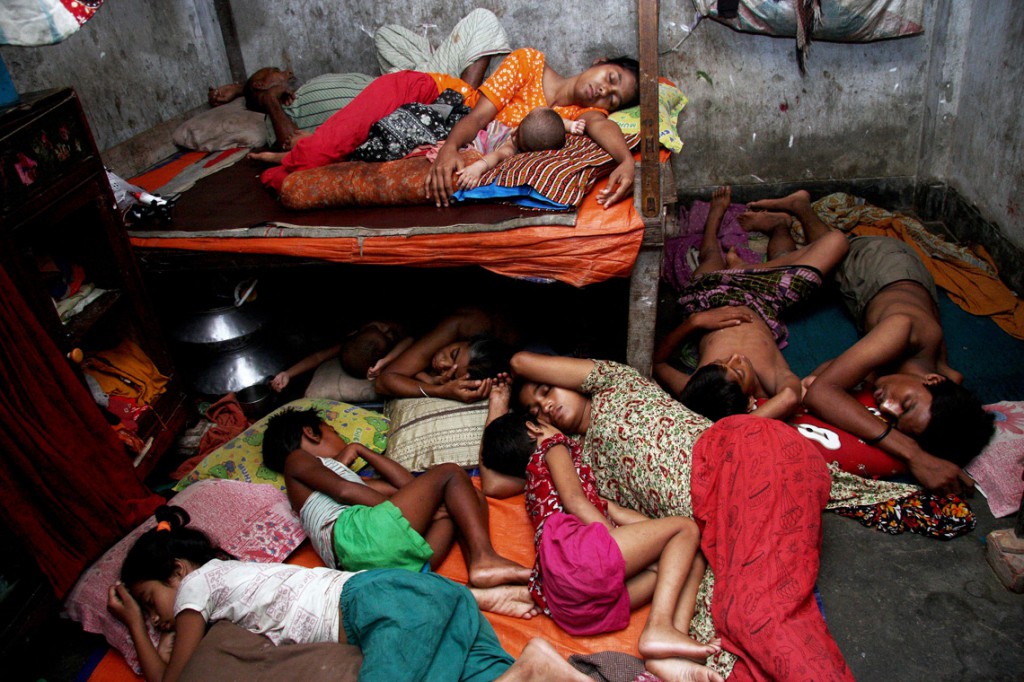 ঘুমানোর জায়গার অভাব
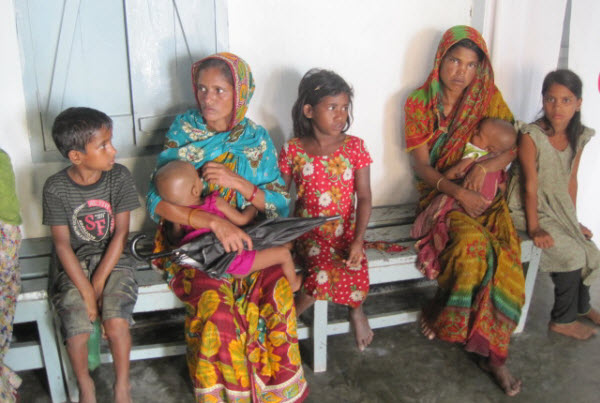 চিকিৎসার  অভাব
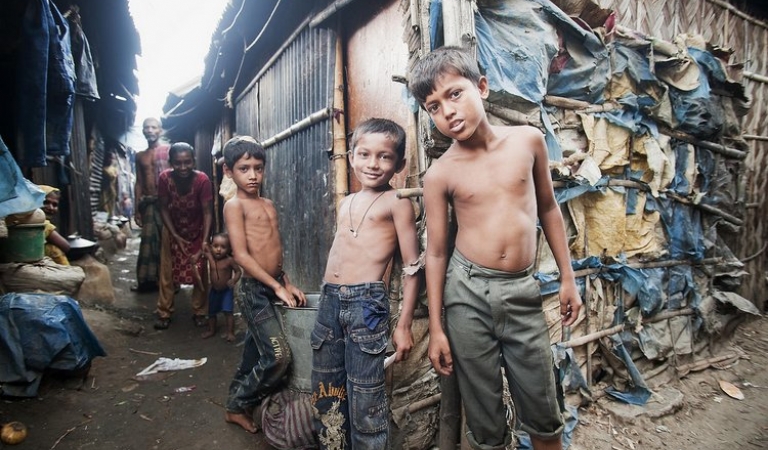 বসবাসের জন্য জায়গার অভাব
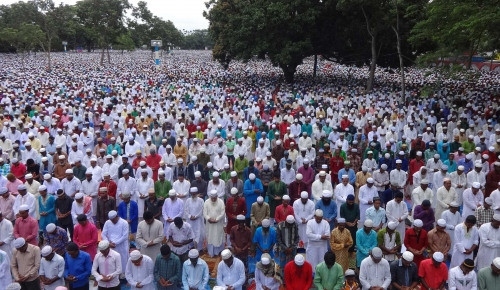 জামাতে অধিক জনসংখ্যা
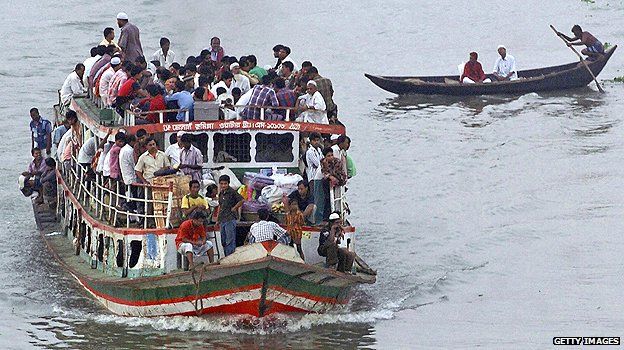 লঞ্চে অতিরিক্ত লোকজন
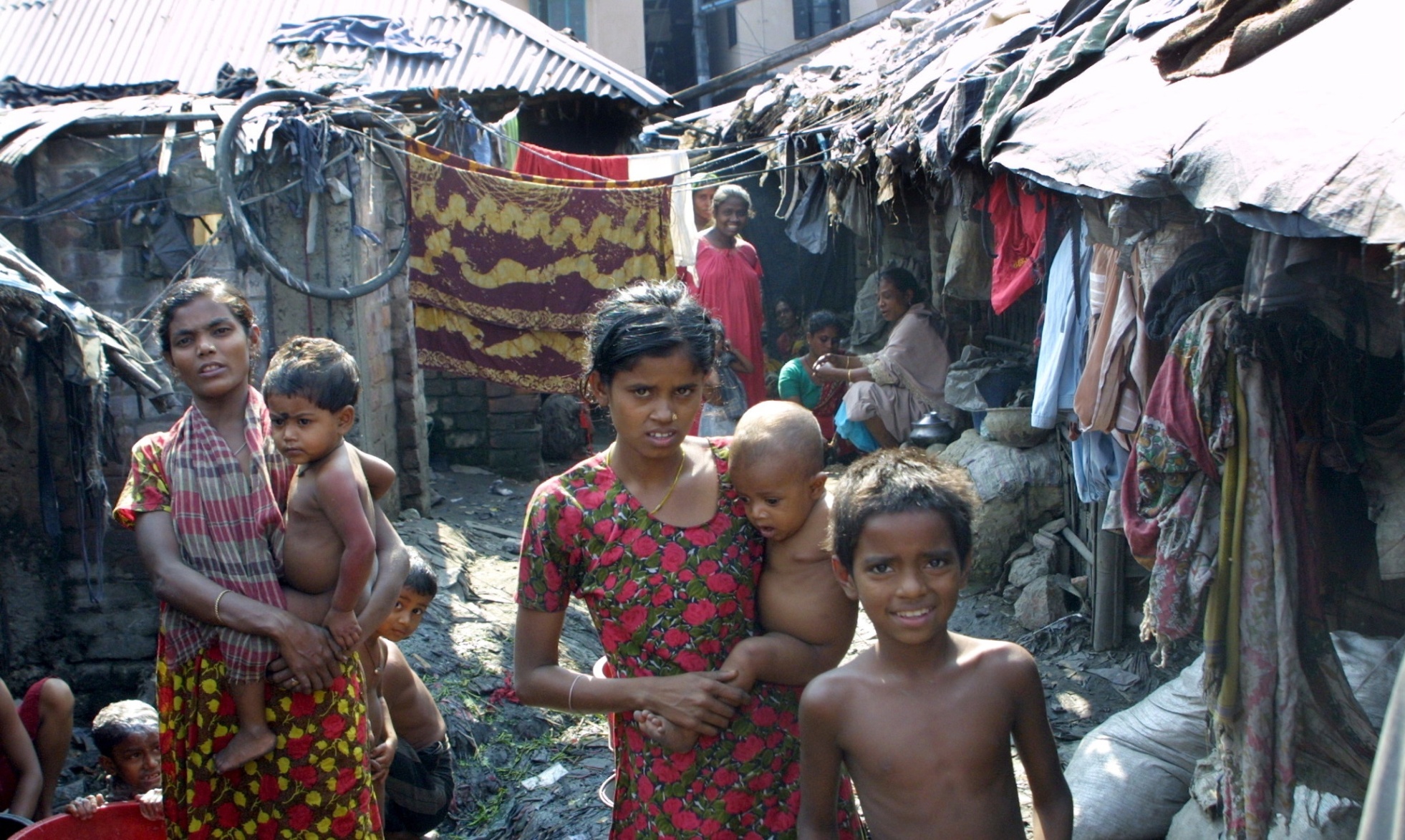 খাদ্য ও বসবাসের  সমস্যা
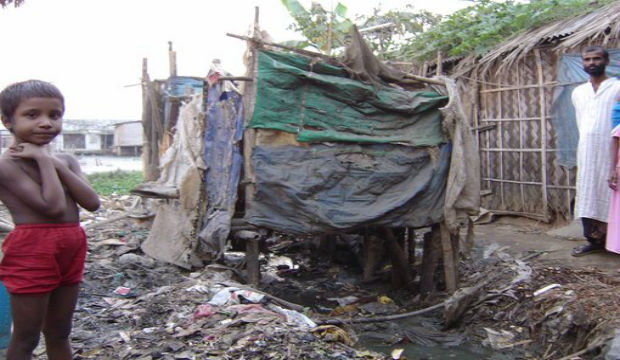 বিশুদ্ধ পািনর অভাব
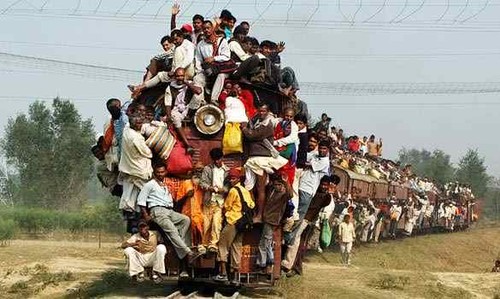 ট্রেনে অধিক জনসংখ্যা
পাঠ্যপুস্তকের সাথে সংযোগ
বিজ্ঞান বইয়ের ৭৫ পৃষ্ঠা খোল এবং 
আমি পড়ি তোমরা মনোযোগ সহকারে শোন   ।
এবার তোমরা গোলাপ,জবা ও বেলি এই তিনটি দলে ভাগ হয়ে দলীয় কাজ কর
দলীয় কাজ
ক দল অনেক লোক বসবাসের ফলে কী হওয়ার 
সম্ভাবনা বেড়ে যায়?

খ দল 
পরিবারের সদস্য সংখ্যা বাড়লে আর ও কী কী সমস্যা দেখা দেয়?

গ দল  
জনসংখ্যা বাড়লে প্রথমে কী কী জিনিসের উপর প্রভাব পড়ে?
উত্তরঃ রোগ ব্যাধি
উত্তরঃ খাবার, লেখাপড়া ও ঘুমানো
উত্তরঃ খাদ্য ও যায়গা
পাঠ্যাংশটুকু নীরবে পড়ি
মূল্যায়নঃ
১।একসংগে অনেক লোক বসবাসের ফলে কী 
  হওয়ার সম্ভাবনা বেড়ে যায়? 

২।পরিবারের সদস্য সংখ্যা বাড়লে আর ও কী কী সমস্যা দেখা দেয় ?
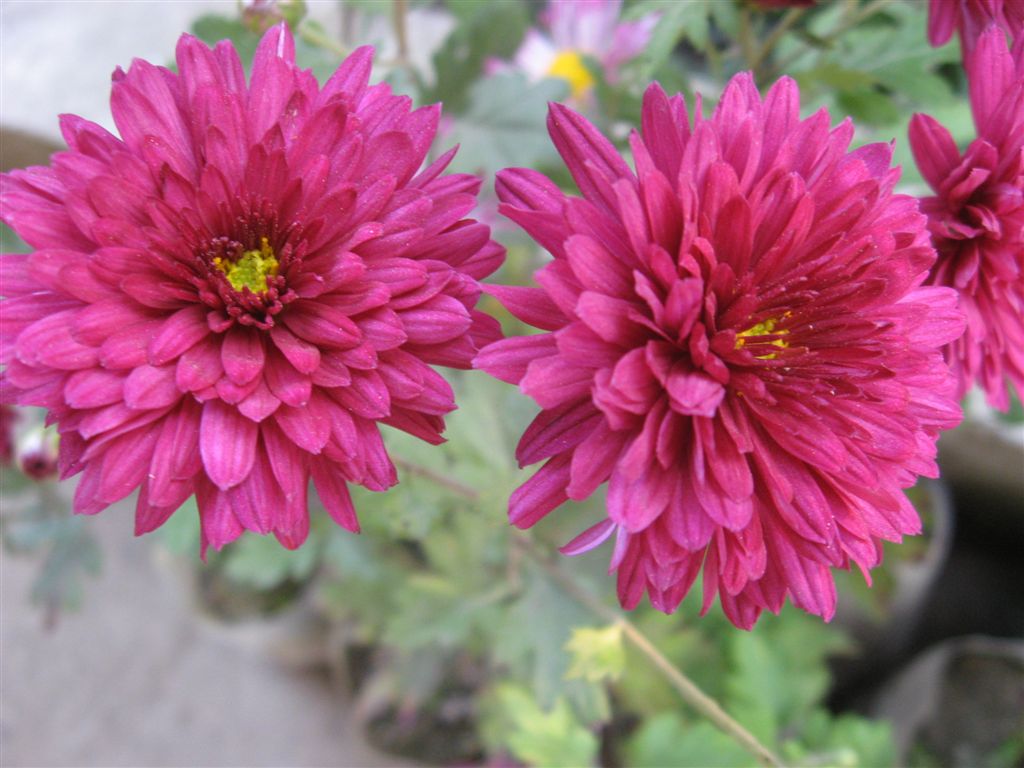 ধন্যবাদ